Maladies du foieCirrhose et complicationsItem 279 – item 167
Dr Fanny LEBOSSÉ
Service d’Hépatologie
Hôpital de la Croix Rousse
CRCL
18/09/2024
PLAN
Définitions
Hépatite aiguë
Causes
Manifestations cliniques et biologiques
Hépatite chronique
Causes
Manifestations cliniques et biologiques
Cirrhose
Manifestations cliniques 
Manifestations biologiques
Maladie du foie : définition
Toute pathologie affectant le foie

Par une atteinte directe ou indirecte… 
Destruction
Environnement inflammatoire
Environnement hypoxique

…de ses composants 
Hépatocytes
Cholangiocytes
Sinusoïdes hépatique
Hépatite aiguë
Rang A
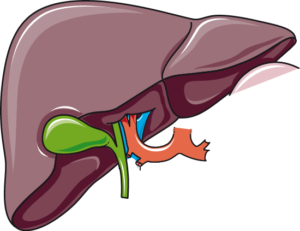 Destruction massive des hépatocytes
Insuffisance hépatique
Décès
Hépatite aiguë
Rang A
Toxiques
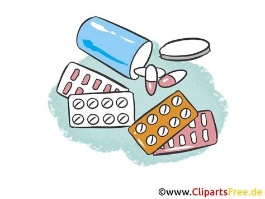 Amanite Phalloïde
Paracétamol
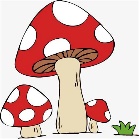 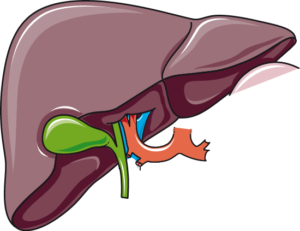 Hépatite aiguë
Rang A
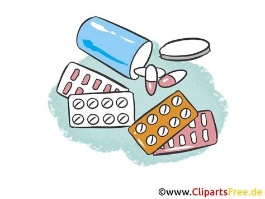 Toxiques
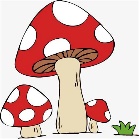 Virus
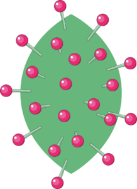 Hépatite A
Hépatite B
Hépatite B + D
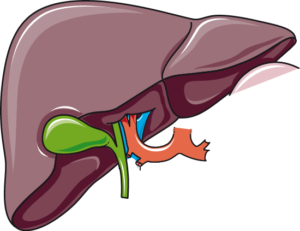 Hépatite aiguë
Rang A
Thrombose de la veine sus-hépatique
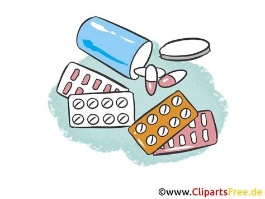 Syndrome de Budd Chiari
Toxiques
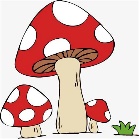 Virus
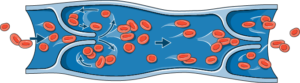 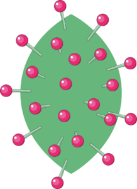 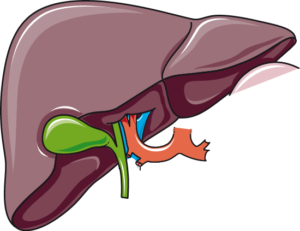 Hépatite aiguë
Rang A
Thrombose de la veine sus-hépatique
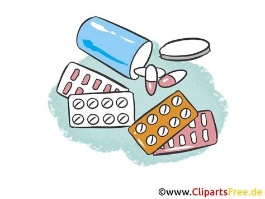 Toxiques
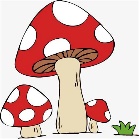 Virus
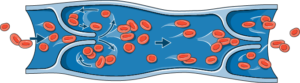 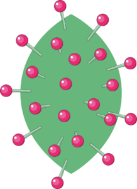 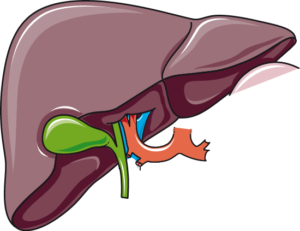 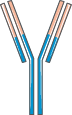 Pathologie 
auto-immune
Hépatite auto-immune
Hépatite aiguë
Rang A
Thrombose de la veine sus-hépatique
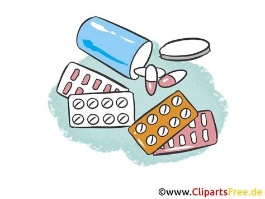 Toxiques
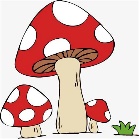 Virus
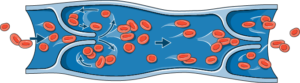 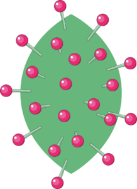 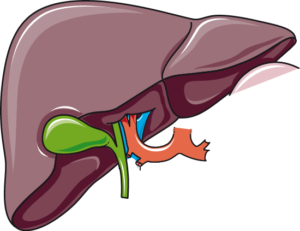 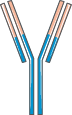 Pathologie 
auto-immune
Tableau initial classique :
Douleurs de l’hypochondre droit, ictère
Cytolyse (élévation des ASAT et ALAT, les enzymes du foie)
Hépatite aiguë
Rang A
Thrombose de la veine sus-hépatique
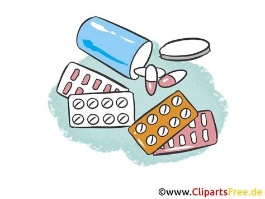 Toxiques
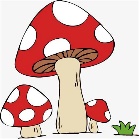 Virus
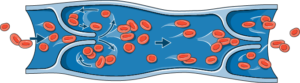 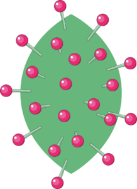 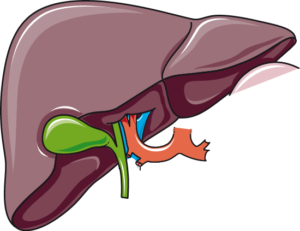 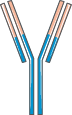 Pathologie 
auto-immune
Signes cliniques si hépatite aigue sévère :
Ictère
Encéphalopathie hépatique
Confusion
Obnubilation
Asterixis
Coma
Hépatite aiguë
Rang A
Thrombose de la veine sus-hépatique
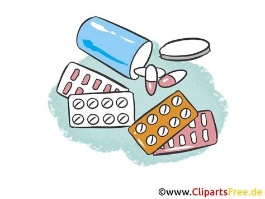 Toxiques
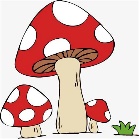 Virus
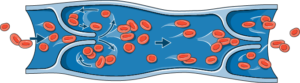 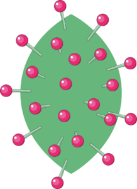 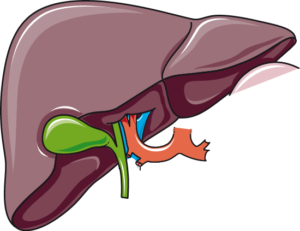 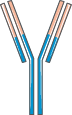 Pathologie 
auto-immune
Signes cliniques si hépatite aigue sévère :
Ictère
Encéphalopathie hépatique
Confusion
Obnubilation
Asterixis
Coma
Production bile
Catabolisme des protéines  
= cycle de l’urée
Hépatite aiguë
Rang A
Thrombose de la veine sus-hépatique
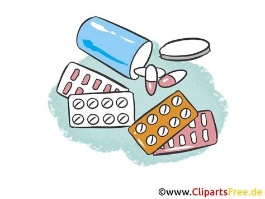 Toxiques
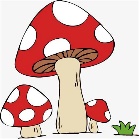 Virus
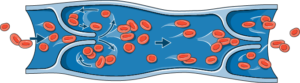 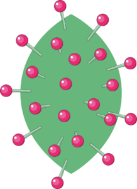 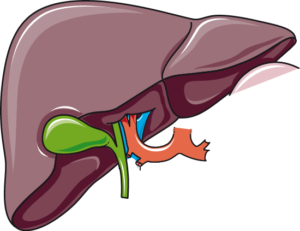 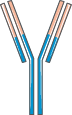 Pathologie 
auto-immune
Signes biologiques de gravité
Baisse du TP et du Facteur V
Hypoglycémies (pre-mortem)
Hépatite aiguë
Rang A
Thrombose de la veine sus-hépatique
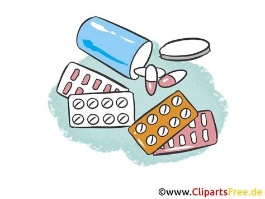 Toxiques
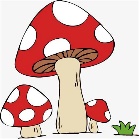 Virus
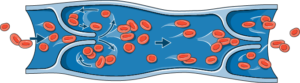 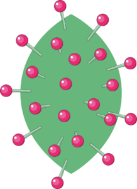 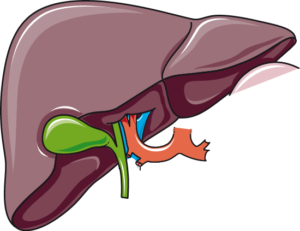 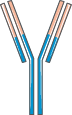 Pathologie 
auto-immune
Métabolisme glucidique
Signes biologiques de gravité
Baisse du TP et du Facteur V
Hypoglycémies (pre-mortem)
Synthèse protéique
Facteurs de coagulation
Albumine
…
Hépatite aiguë
Rang A
Thrombose de la veine sus-hépatique
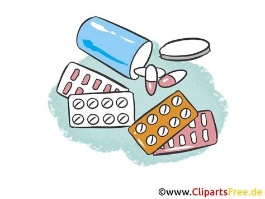 Toxiques
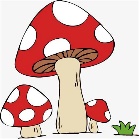 Virus
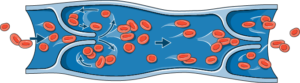 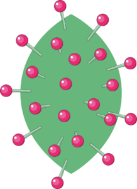 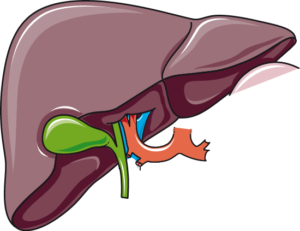 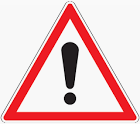 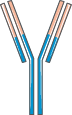 Pathologie 
auto-immune
Destruction massive des hépatocytes
Insuffisance hépatique
Décès
La présence de signes d’encéphalopathie hépatique et / ou la diminution du TP et du facteur V sont des signes de gravité et doivent faire rapprocher le patient d’un centre de greffe hépatique
Hépatites chroniques
Rang A
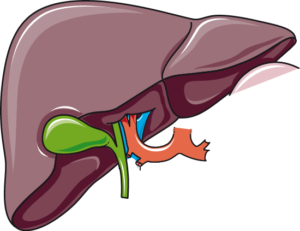 xx ans
0
1 an
2 ans
Hépatites chroniques
Rang A
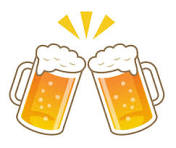 Alcool
Virus
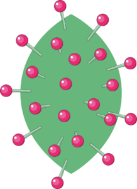 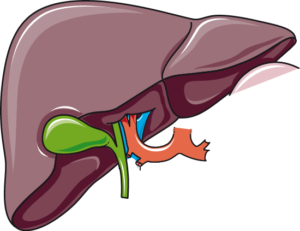 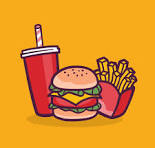 Foie Gras
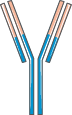 Pathologie 
auto-immune
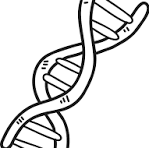 Maladies génétiques
xx ans
0
1 an
2 ans
Hépatites chroniques
Rang A
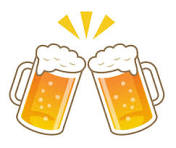 Alcool
Virus
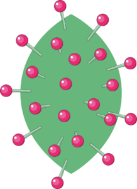 Hépatite B
Hépatite B + D
Hépatite C
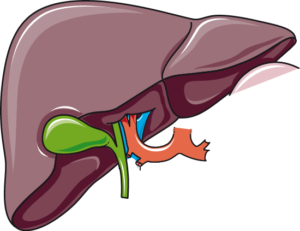 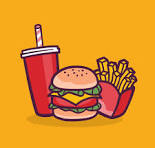 Foie Gras
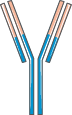 Pathologie 
auto-immune
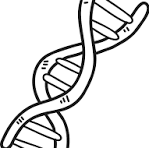 Maladies génétiques
xx ans
0
1 an
2 ans
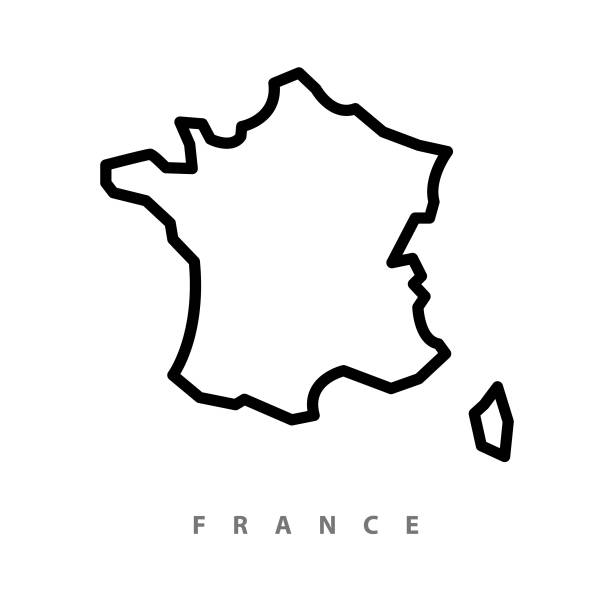 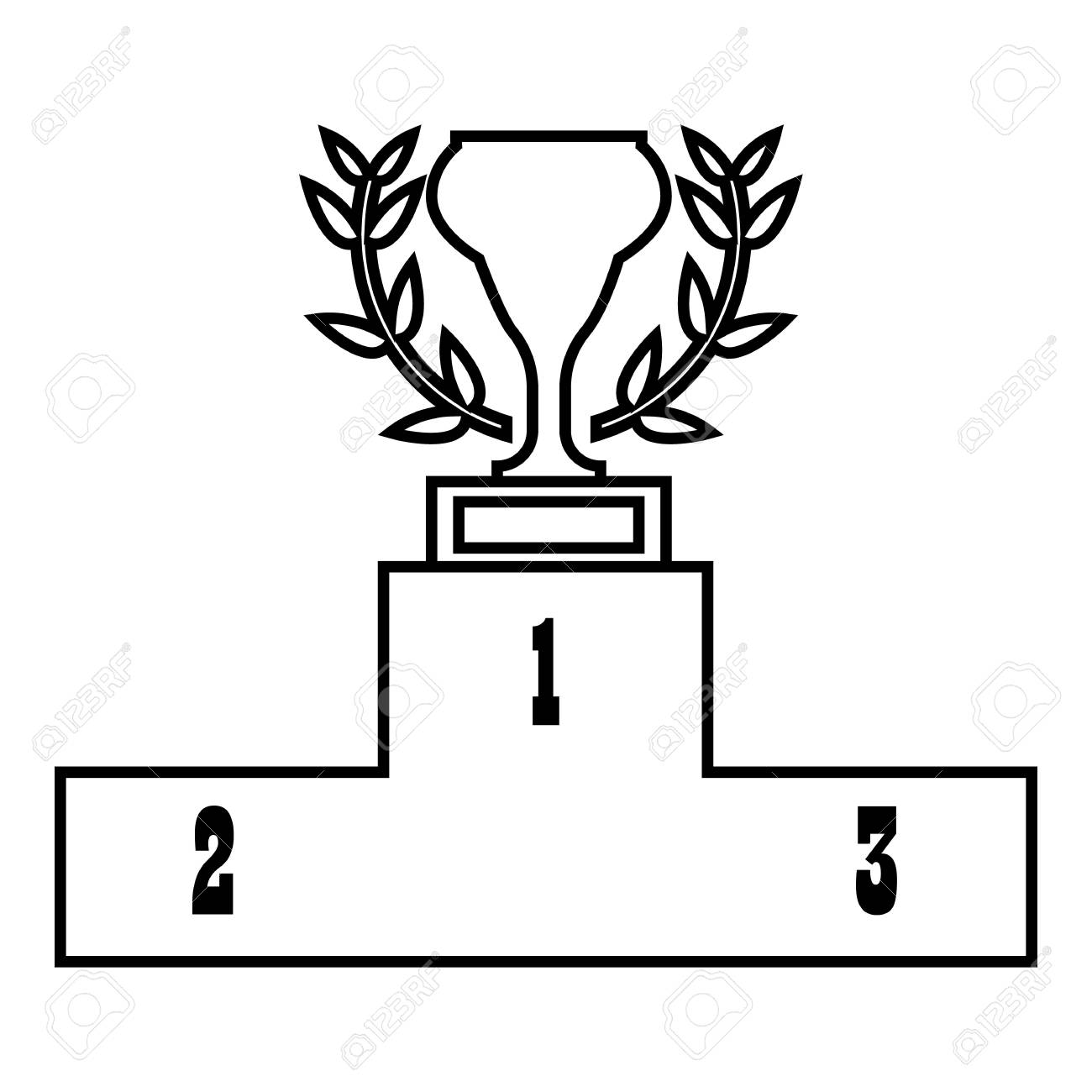 Hépatites chroniques
Rang A
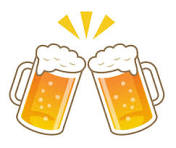 Alcool
> 10 verres par semaine
> 2 verres par jour
Pas de jour sans consommation
Virus
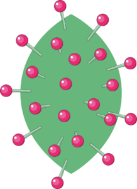 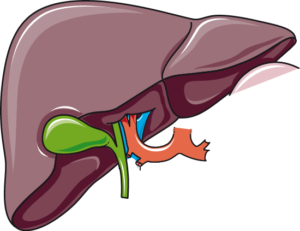 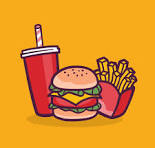 Foie Gras
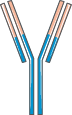 Pathologie 
auto-immune
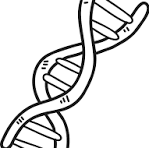 Maladies génétiques
xx ans
0
1 an
2 ans
Hépatites chroniques
Rang A
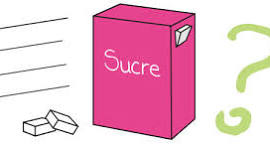 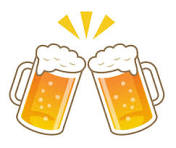 Alcool
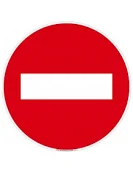 Virus
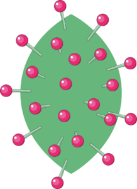 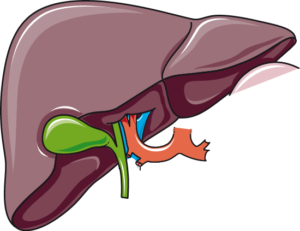 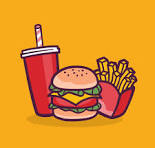 Foie Gras
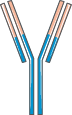 Étiologie en augmentation (1ère à 2ème cause au niveau mondial)
Pathologie 
auto-immune
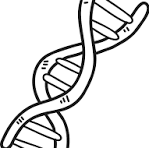 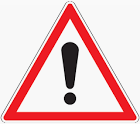 Maladies génétiques
xx ans
0
1 an
2 ans
Hépatites chroniques
Rang A
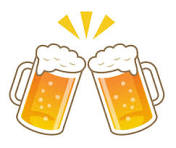 Alcool
Virus
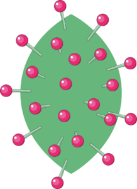 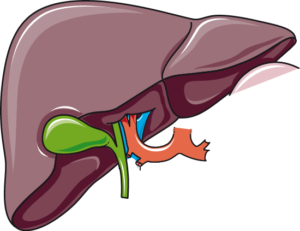 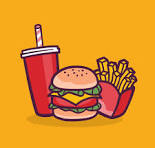 Foie Gras
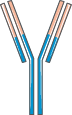 Pathologie 
auto-immune
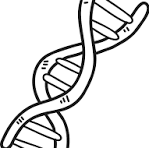 Maladies génétiques
Hépatite auto-immune
Cholangite biliaire primitive
Cholangite sclerosante primitive
Maladie de Wilson (surcharge en cuivre)
Hémochromatose (surcharge en fer)
xx ans
0
1 an
2 ans
Hépatites chroniques
Rang A
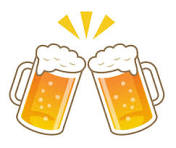 Alcool
Virus
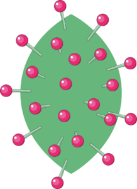 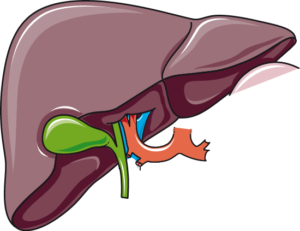 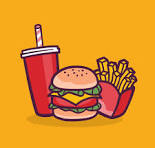 Foie Gras
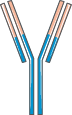 Pathologie 
auto-immune
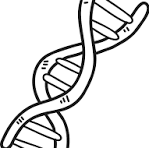 Maladies génétiques
Pas de signe clinique, cytolyse (élévation des transaminases) et / ou cholestase (augmentation des gamma-GT et phosphatases alcaline)
xx ans
0
1 an
2 ans
Hépatites chroniques => Cirrhose
Rang A
Hépatite chronique
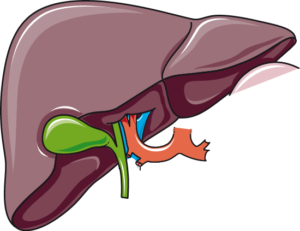 Evolution progressive vers la cirrhose :
dépôt de fibrose (tissu cicatriciel)
Stade ultime = cirrhose
xx ans
0
1 an
2 ans
Hépatites chroniques => Cirrhose
Rang A
Hépatite chronique
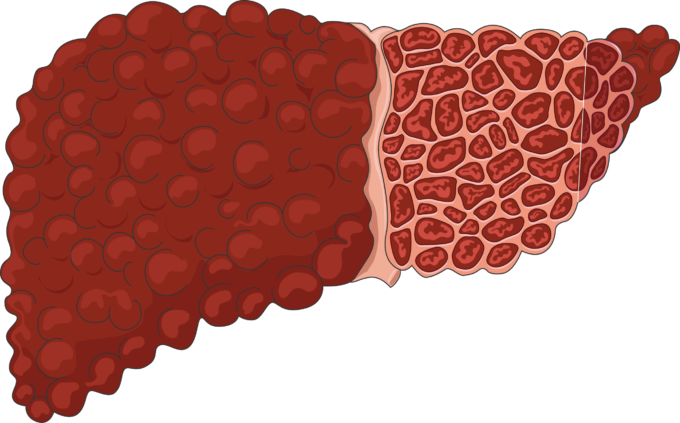 Cirrhose = 
Fibrose annulaire entourant des nodules de régénération
xx ans
0
1 an
2 ans
Cirrhose
Rang A
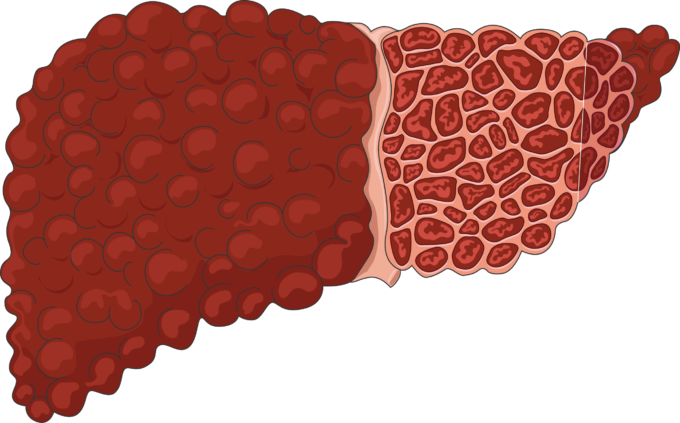 Hépatomégalie ferme à bord inférieur dur et tranchant
	=> Cas de la cirrhose atrophique : foie non palpable.
 Signes cliniques des complications +++
xx ans
0
1 an
2 ans
Complications de cirrhose
Rang A
Insuffisance hépatocellulaire
Destruction du parenchyme hépatique
Altération des fonctions hépatiques
Insuffisance hépatocellulaire
Atteinte directe ou indirecte
du foie
Insuffisance hépatocellulaire
Rang A
CLINIQUE
Encépha-lopatie
Troubles hormonaux
Ictère
Gynécomastie hommes
Perte pilosité hommes
Angiomes stellaires
Trouble neurologique
Asterixis
Confusion
Somnolence
Coma
Yeux 
= sub-ictère conjonctival
Étendu à la peau
= jaunisse
Troubles hormonaux
Le foie est impliqué dans le métabolisme des hormones sexuelles

L’insuffisance hépatique augmente le taux d’oestrogènes circulant / testostérone

Angiomes stellaires
Gynécomastie
Perte de pilosité
Diminution de la libido
Angiomes stellaires
Angiomes stellaires
= surtout en région thoracique supérieure
= lésion rouge, étoilée, s’effaçant à la pression et se recolorant ensuite du centre vers la périphérie
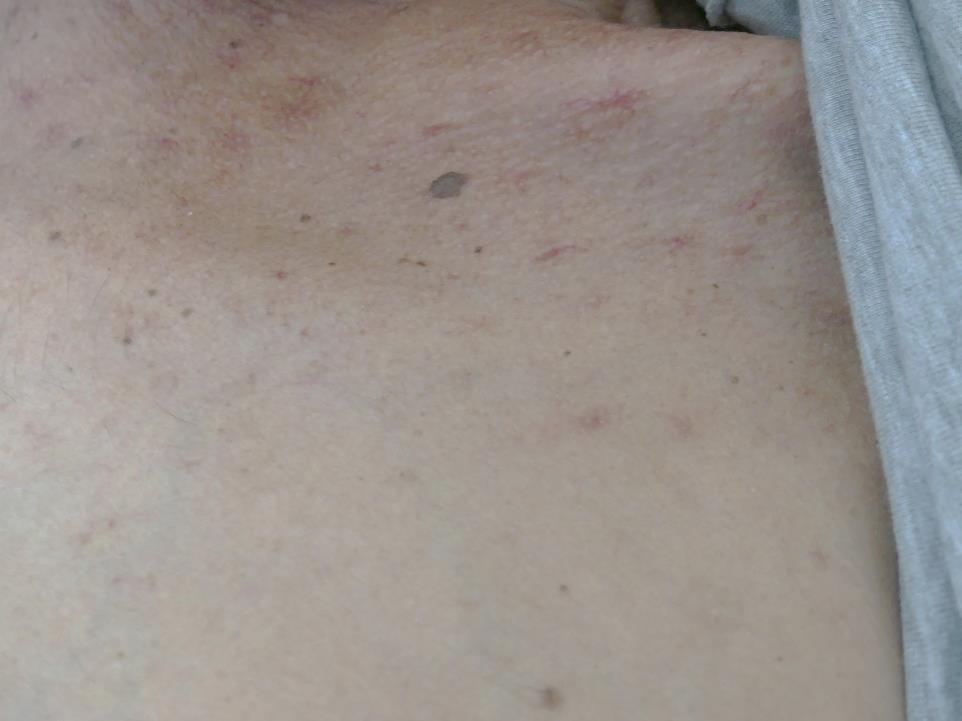 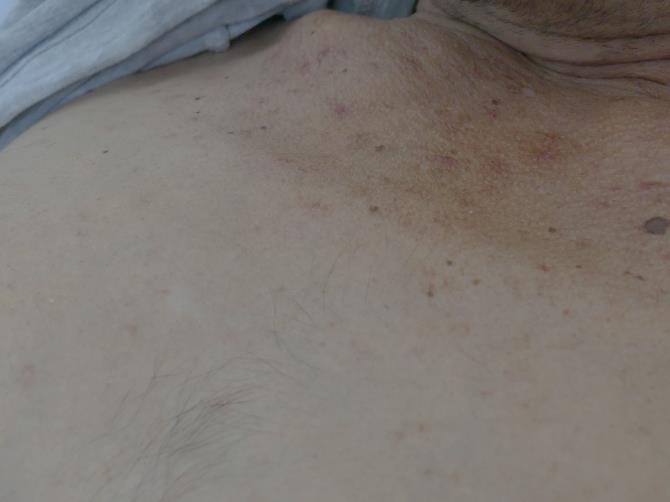 Insuffisance hépatocellulaire
Rang A
BIOLOGIE
Hypo-albuminémie
INR spontanément augmenté (Taux de Prothrombine (TP) bas), baisse Facteur V (pour faire la différence avec un déficit en vitamine K)
Augmentation Bilirubine
Et aussi : hypoglycémie (gravité++)
Complications de cirrhose
Rang A
Insuffisance hépatocellulaire
Destruction du parenchyme hépatique
Altération des fonctions hépatiques
Insuffisance hépatocellulaire
Atteinte directe ou indirecte
du foie
Hypertension portale
Fibrose
Augmentation des résistances vasculaires
intrahépatiques
Ralentissement du flux dans le tronc porte
Hypertension portale
Hypertension portale
Foie Normal
Foie cirrhotique
CIRRHOSE = 
Augmentation des résistances dans les sinusoïdes par dépôt de fibrose
Ralentissement du flux portal

=> HYPERTENSION PORTALE
Hypertension portale
Rang A
CLINIQUE
Circulation collatérale
Spléno-mégalie
Ascite
Ascite – œdème des membres inférieurs
Ascite :
Augmentation du périmètre abdominal
Abdomen souvent distendu
Tympanisme périombilical (decubitus)
Matité déclive

Oedèmes des membres inférieurs
Augmentation du volume des MI
Œdème mou
Prenant le godet
Déclives
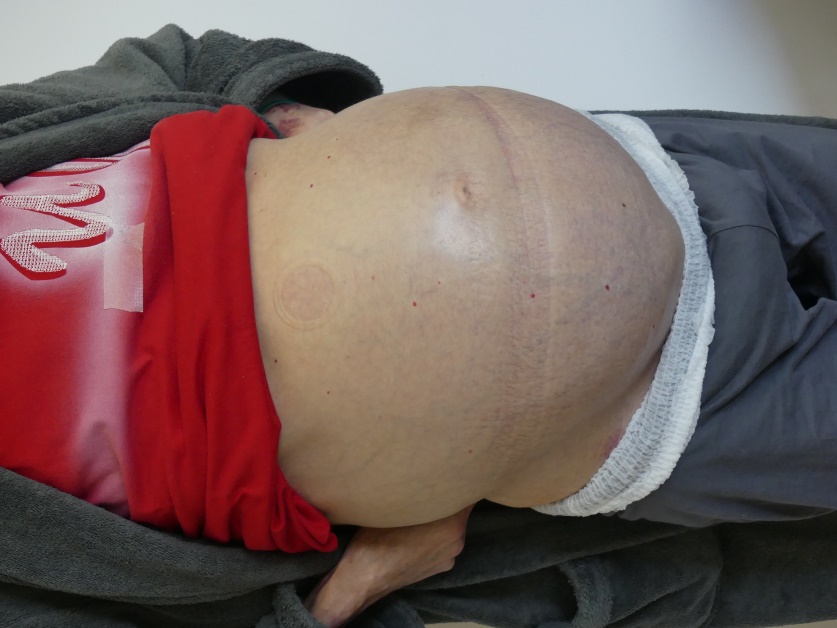 Hypertension portale
Rang A
CLINIQUE
Circulation collatérale
Spléno-mégalie
Ascite
Circulation collatérale
Voies de dérivation développées en réaction au ralentissement du flux portal
Re-perméabilisation de la veine ombilicale
Veines visibles au niveau abdominal

Développement de varices au niveau de l’œsophage (visibles uniquement en endoscopie)
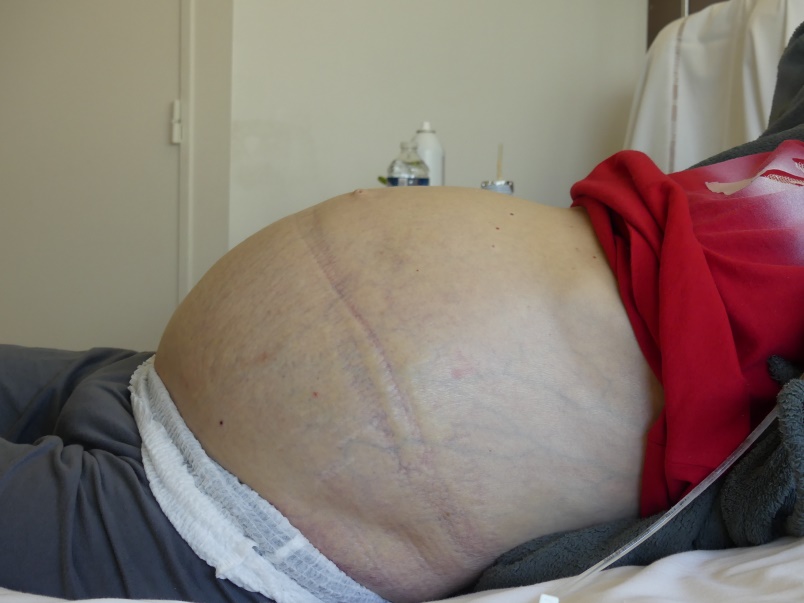 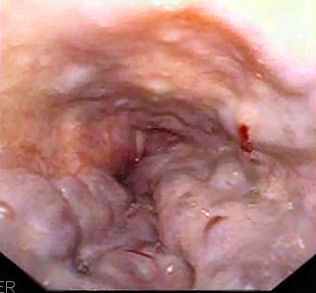 Autres signes d’Hypertension Portale (HTP)
Splénomégalie
Témoigne du ralentissement du flux portal

Erythrose palmo-plantaire (IHC?)
Témoigne d’une modification de la répartition de la vascularisation systémique
Erythrose des éminences thénars et hypothénars

Hippocratisme digital (non spécifique)
Hypertension portale
Rang A
Biologie
Thrombopénie 
=> Plaquettes basses : reflet de la séquestration augmentées des plaquettes dans la rate en raison de la splénomégalie
Hyponatrémie, insuffisance rénale
=> Complications sévères de l’ascite
Référence
Collège National des Enseignants d’HGE
https://www.snfge.org/content/abrege-dhepato-gastro-enterologie-et-de-chirurgie-digestive